Good Morning Students
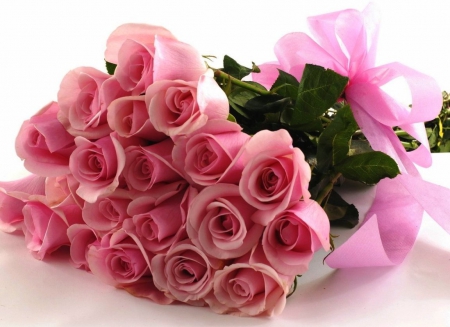 Identify:
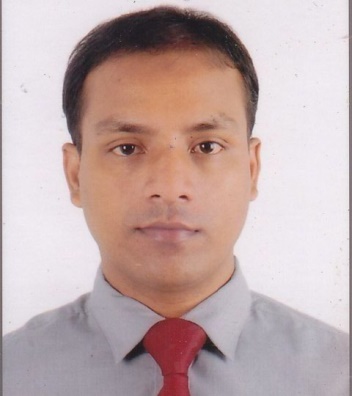 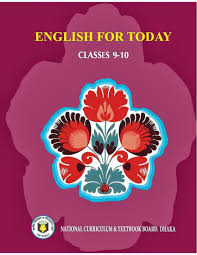 Md. Ahsan Habib
Assistant Teacher(English)
SPPM High School, Chhatak, Sunamgonj.
Class:-Nine
Subject:-English
Unit:-6
Lesson:-6
Look at the pictures
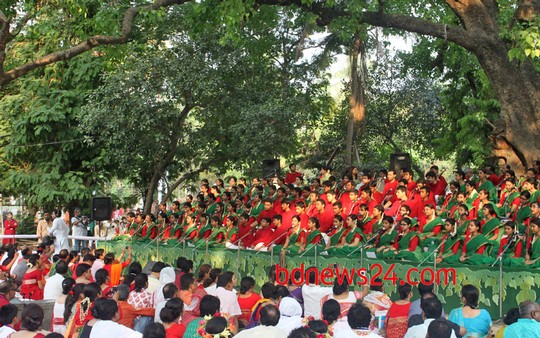 Ramna Botomul
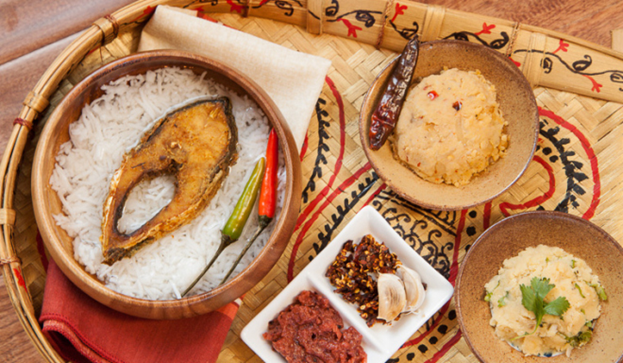 Panta Bhat with Hilsa Fish
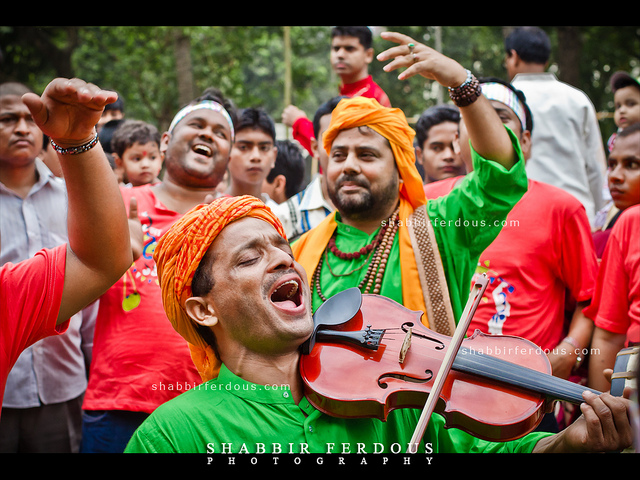 Bhoul Song
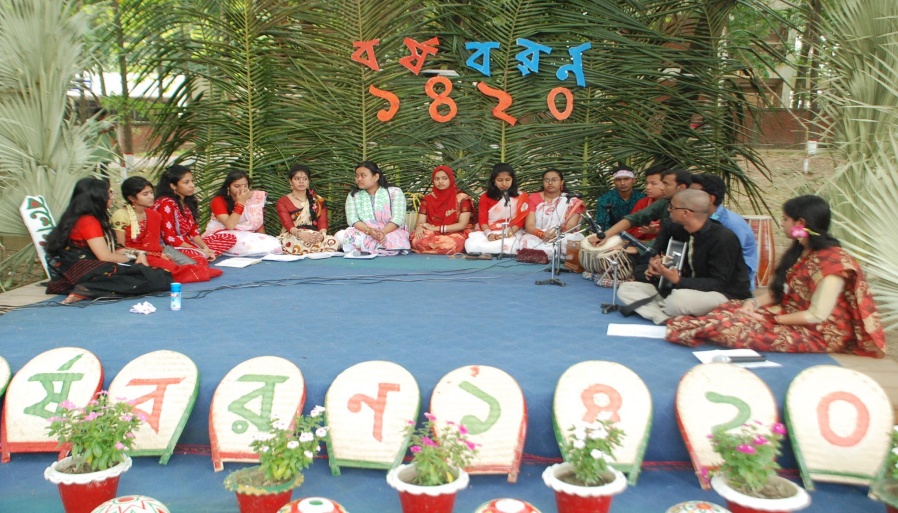 Cultural And Traditional Songs
Today’s lesson:
PAHELA BOISHAK
Learning Outcome:
After studied this lesson, students will be able to-------

Talk about events and festivals
Ask and answer questions and give opinions in a logical sequence
Understand the meaning from the text
Look at the picture.
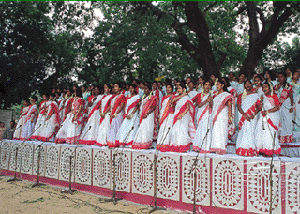 Now answer the questions about it.
1.What is the picture about?
   2. Where do you think it is?
	       3.What are the people doing there?
Read the text .
Page at 78
Now answer the questions in pair

1.Do you go out in the morning?
2.What kind of food do you eat in the morning of Pahela Boishakh ?
3.Do you wear any special clothes on this occasion?
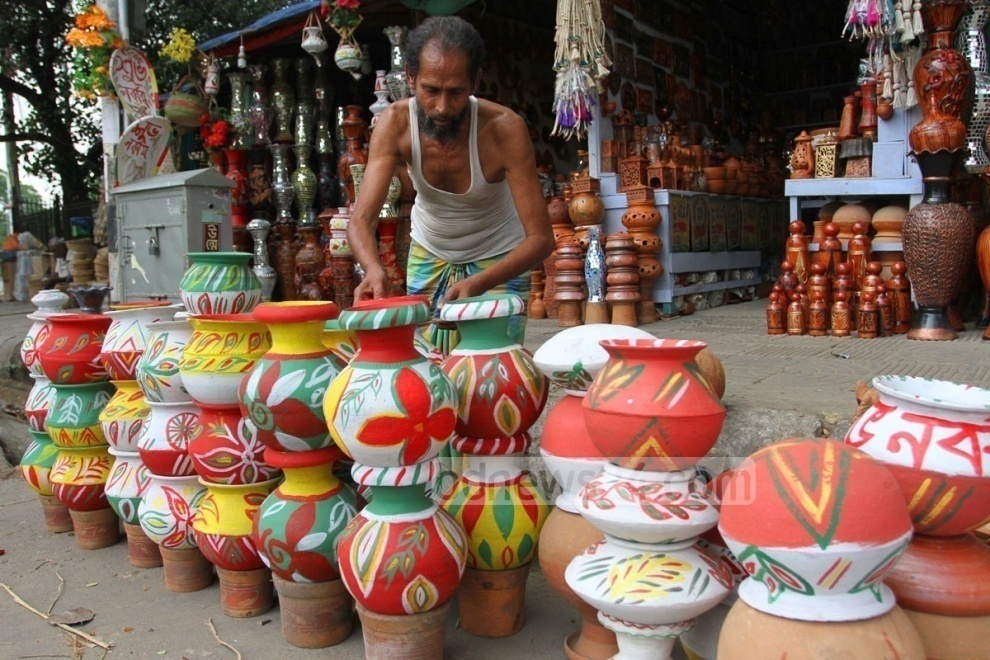 Crafts on different pots and utencels
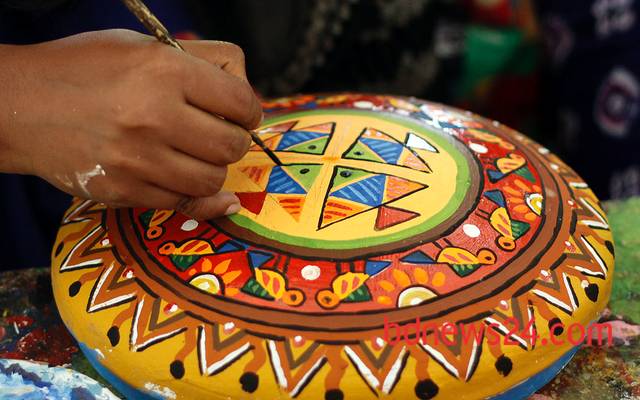 Crafts on different  utencels
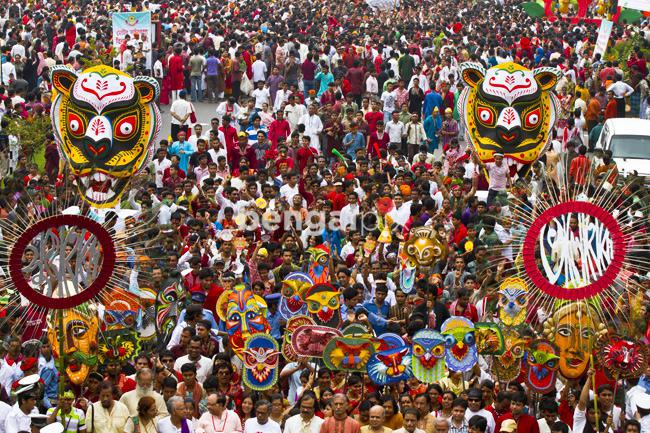 Traditional really on this occation
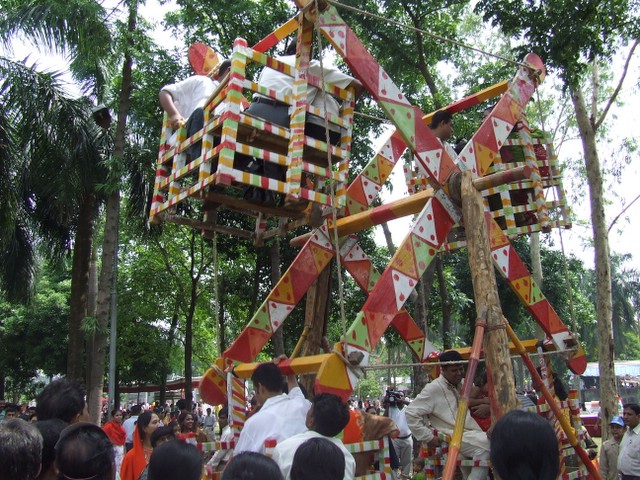 Gathering of the people on the occasion
# Describe your own cultural or religious festival 
  that you celebrate this year.
Home Work
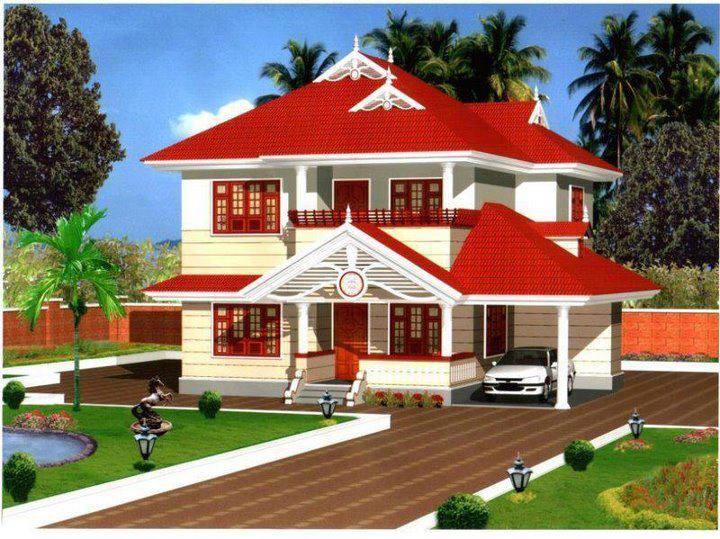 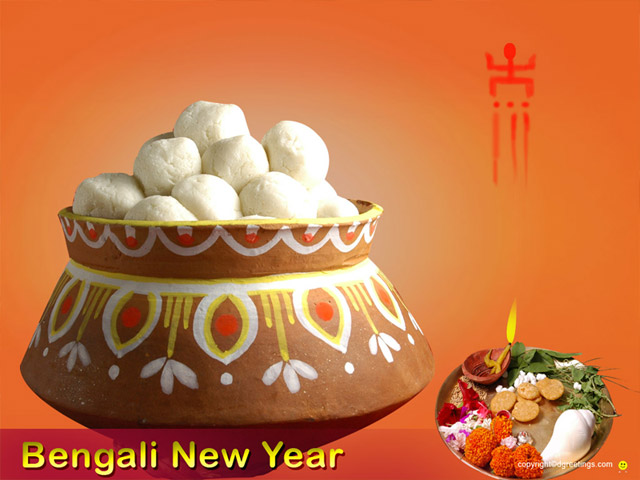 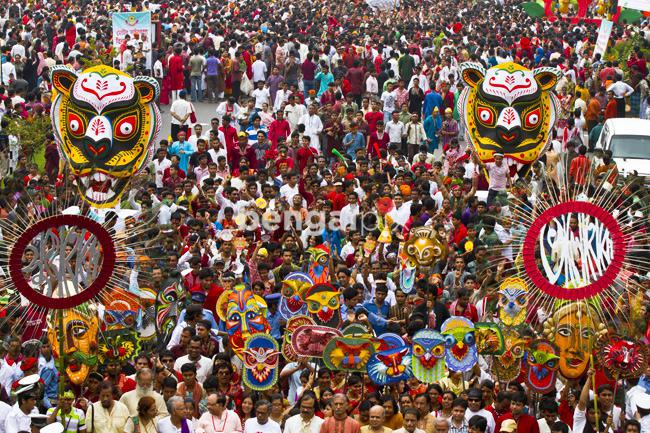 Good luck